স্বাগতম
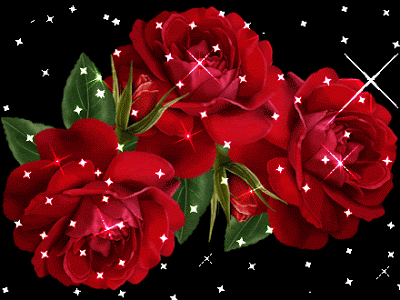 পরিচিতি
নামঃ মঈনুদ্দিন আহমেদ (পাশা)
পদবিঃ ট্রেড ইনসট্রাক্টর (জেনারেল ইলেকট্রিক্যাল ওয়ার্কস)।
প্রতিষ্ঠানঃ  ধনাকুশা উচ্চ বিদ্যালয়, নকলা, শেরপুর।
তত্ত্ব
পরিবাহীর মধ্য দিয়ে কারেন্ট প্রবাহে যে চাপের সৃষ্টি হয় তাকে ভোল্টেজ বলে। আর যে যন্ত্রের সাহায্যে সার্কিটের ভোল্টেজ  সরাসরি ভোল্ট এককে পরিমাপ করা যায়, তাকে ভোল্টমিটার বলে। ভোল্টমিটারের কয়েল চিকন তারের অধিকসংখ্যক প্যাঁচ দিয়ে তৈরি করা হয় সেজন্য ভোল্টমিটারের অভ্যন্তরীণ রেজিস্ট্যান্স খুব বেশি।
ভোল্টমিটারের সাথে পরিচিত হওয়া। 
ভোল্টমিটারের সংযোগ তৈরি এবং এসি   সার্কিটের ভোল্টেজ পরিমাপ করার দক্ষতা অর্জন। 
ডিসি সার্কিটে ডিসি ভোল্টেজ পরিমাপকরণ।
প্রয়োজনীয় যন্ত্রপাতি ও উপকরণ
এসি ও ডিসি ভোল্টমিটার 250v, বৈদ্যুতিক বাল্ব 60w, 250V, ফ্লেক্সিবল ওয়্যার 23/0.076" পরিমাণমত, ইনসুলেটিং ট্যাপ পরিমাণমত, ওয়ান-ওয়ে সুইচ 250V, 6A.
পর্যায়ক্রমিক কার্যধারা
প্রথমে স্টোর ইন-চার্জের কাছ থেকে যন্ত্রপাতি ও মালামাল সংগ্রহ করে ওয়্যারিং টেবিলের উপর রাখতে হবে। 
 সার্কিট ডায়াগ্রাম অংকন করতে হবে। 
 সার্কিট ডায়াগ্রাম অনুযায়ী বিভিন্ন কম্পোনেন্টের সাহায্যে সার্কিট গঠন করতে হবে । 
 ভোল্টমিটারকে লোডের সাথে প্যারালালে সংযোগ করতে হবে। 
 ১নং সার্কিটে সিঙ্গেল ফেজ এসি সরবরাহ দিয়ে সার্কিটের সুইচ অন করতে হবে। 
 ভোল্টমিটারের পাঠ সূক্ষ্মভাবে নিয়ে ডাটা টেবিলে লিপিবদ্ধ করতে হবে। 
 ২নং সার্কিটে ডিসি সরবরাহ দিয়ে সার্কিটের সুইচ অন করতে হবে।
 ভোল্টমিটারের পাঠ সূক্ষ্মভাবে নিয়ে ডাটা টেবিলে লিপিবদ্ধ করতে হবে। 
 সরবরাহ বিচ্ছিন্ন করে সার্কিটের বিভিন্ন কম্পোনেন্ট খুলে স্টোর ইন-চার্জের কাছে জমা দিতে হবে। 
 কাজ শেষে ওয়ার্কিং টেবিল এবং ওয়ার্কশপ পরিষ্কার করতে হবে।
সার্কিট ডায়াগ্রাম
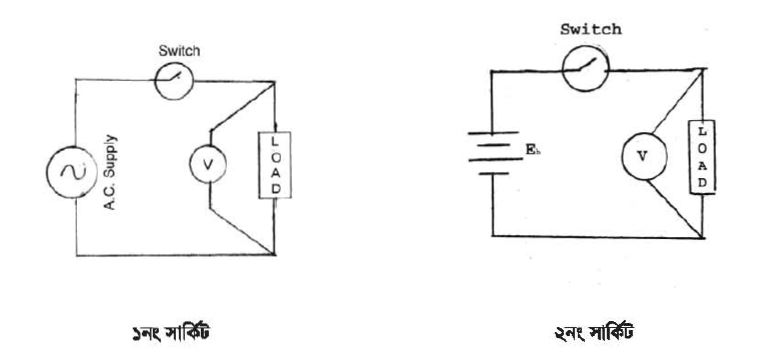 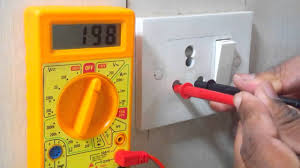 চিত্রঃ ভোল্টমিটারের সাহায্যে ভোল্টেজ পরিমাপকরণ
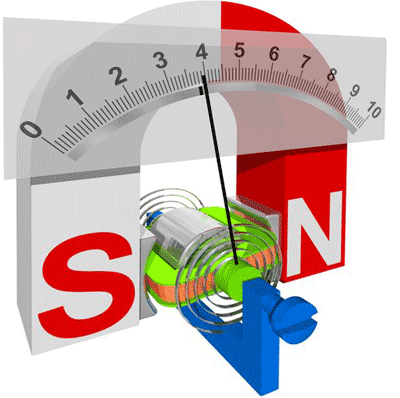 চিত্রঃ ভোল্টমিটারের সাহায্যে ভোল্টেজ পরিমাপকরণ।
ডাটা টেবিল
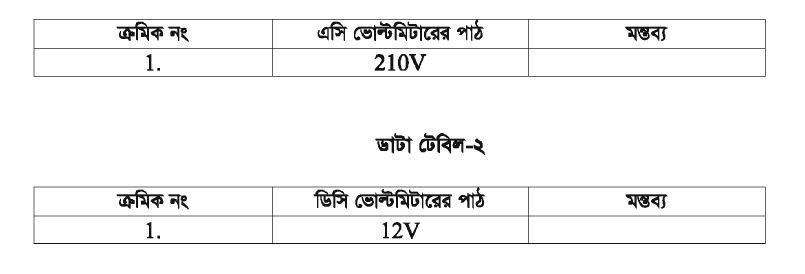 মূল্যায়ন
সাবধানতা
মিটার অত্যন্ত সতর্কতার সাথে ব্যবহার করতে হবে।
PPE ব্যবহার নিশ্চিত করতে হবে।
মন্তব্য
ভোল্টমিটারের সাহায্যে এসি সার্কিটের ভোল্টেজ পরিমাপ করে বাস্তব অভিজ্ঞতা অর্জন করা যাবে।
ধন্যবাদ
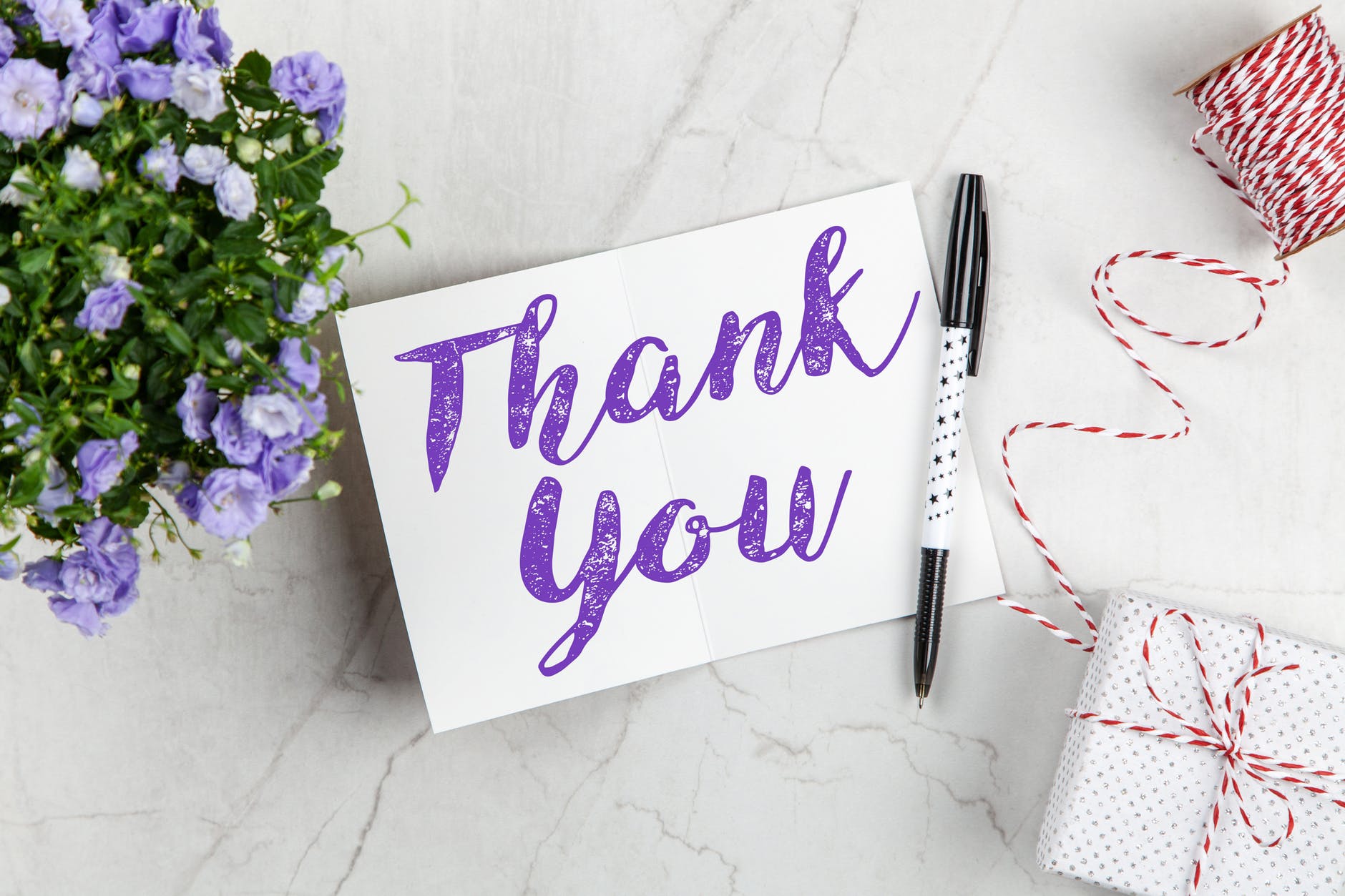